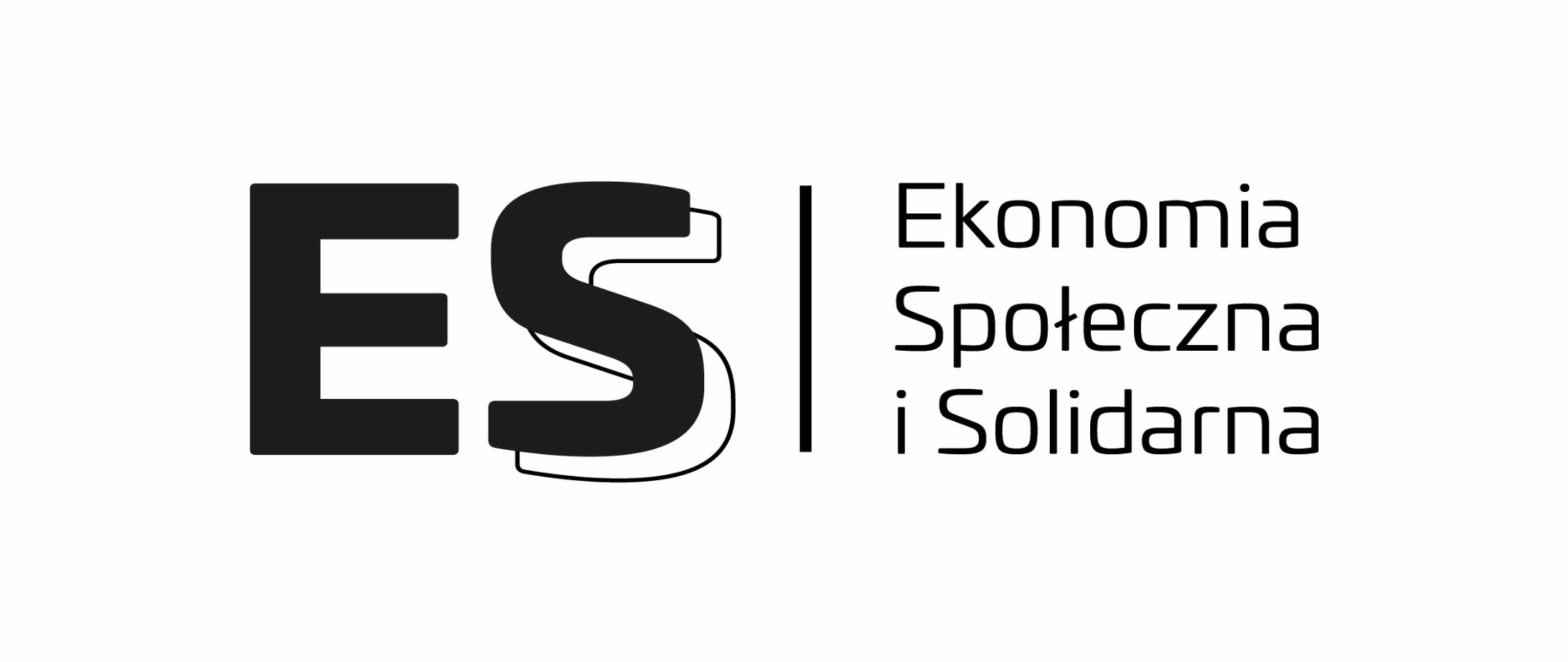 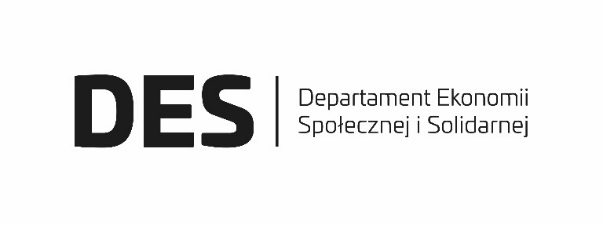 Wizja ekonomii społecznej w przyszłej perspektywie finansowej
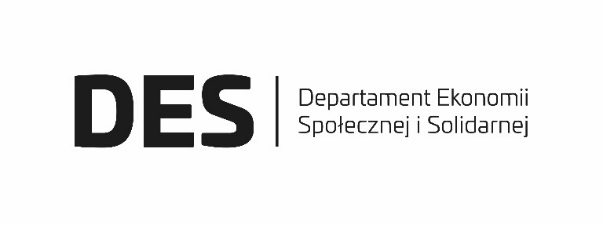 Kontekst strategiczny i programowy
Krajowy Program Rozwoju Ekonomii Społecznej do 2023 r. Ekonomia Solidarności Społecznej (KPRES)
KPRES ujmuje trzy kluczowe sfery w których rozwijać się będzie ekonomia społeczna:
zatrudnienie i reintegracja osób zagrożonych wykluczeniem społecznym,
usługi społeczne, 
innowacja społeczne i gospodarcze.
Ważne, aby ramy tworzące określające nową perspektywę finansową pozwalały na rozwijanie ES w każdym z tych obszarów. Można to zapewnić dzięki wyodrębnieniu ES jako nowego celu szczegółowego EFS+.
KPRES daje podstawę do opracowania działań na rzecz rozwoju ES w nowej perspektywie
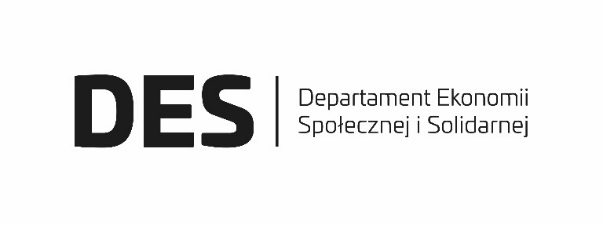 Znaczenie KPRES w polityce Rządu
KPRES
Operacjonalizuje kierunki wyznaczone w SOR
Wyznacza obszary ważne dla przeglądu śródokresowego
Zarysowuje kierunki ES w nowej perspektywie finansowej
Przegląd śródokresowy
Okazja do zrewidowania RPO i PO WER pod kątem nowych wyzwań określonych w KPRES
Okazja do dyskusji o nowej perspektywie
SOR, Dostępność+
Ustawa
Możliwość systemowego zakorzenienia i zdefiniowania  ES
Nowa perspektywa
Wyzwania związane z nowymi rozwiązaniami ustawowymi (np. LPRS)
Kształt systemu wsparcia ES
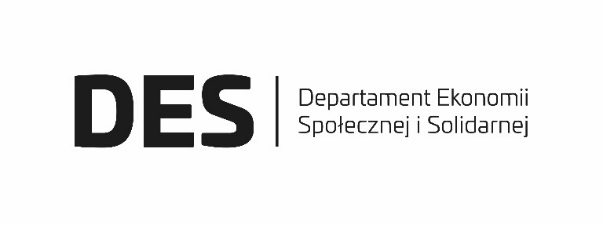 [Speaker Notes: KPRES będzie miał wpływ na rozwiązania zawarte w projekcie ustawy o ekonomii społecznej i solidarnej, przegląd śródokresowy, a także nową perspektywę finansową.]
Kontekst strategiczny i programowy
Rok 2019 będzie kluczowym okresem dla programowania rozwoju ekonomii społecznej w regionach. Z jednej strony prowadzone będą prace związane z aktualizacją regionalnych programów rozwoju ekonomii społecznej, z drugiej należy spodziewać się coraz intensywniejszej debaty na temat kształtu nowej perspektywy finansowej.
W najbliższej perspektywie istotne jest przede wszystkim dopasowanie RPRES do zaktualizowanego KPRES oraz zarysowanie kwestii, które mogłyby stać się punktem wyjścia do programowania nowej perspektywy finansowej.
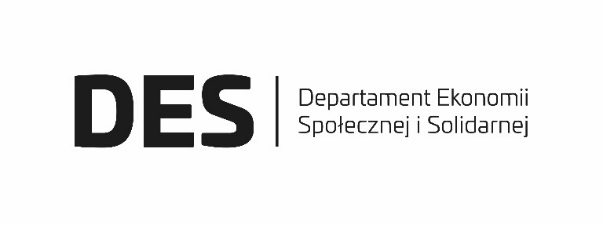 Kluczowe obszary – zatrudnienie i reintegracja
ES powinna być otwarta na nowe grupy osób zagrożonych wykluczeniem społecznym takie jak: mieszkańcy obszarów zdegradowanych, mieszkańcy wsi, ubodzy pracujący. Coraz większe znaczenie (z uwagi na sytuację demograficzną) będą mieć także osoby starsze.
Należy także rozwijać systemowe powiązania między podmiotami ekonomii społecznej a innymi instytucjami działającymi na rzecz reintegracji, w szczególności jednostkami reintegracyjnymi.
Konieczne będzie również docieranie do grup osób obecnie nieaktywnych zawodowo.
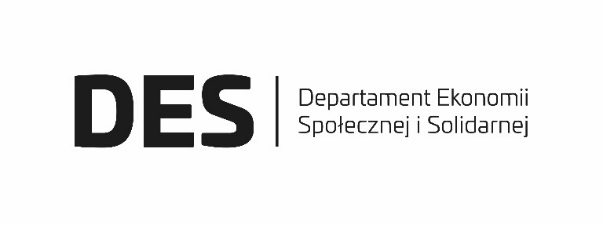 Kluczowe obszary – usługi społeczne
W nowej perspektywie konieczne będzie wspieranie samorządów, PES i innych aktorów w zintegrowanym programowaniu rozwoju społecznego.
Ekonomia społeczna będzie też ważnym czynnikiem sprzyjającym deinstytucjonalizacji usług społecznych.
PES powinny również aktywnie uczestniczyć w rozwoju gospodarki o obiegu zamkniętym, w której przenikają się działania leżące we właściwości władz publicznych z innowacjami gospodarczymi.
Niezwykle ważne jest również wzmacnianie udziału PES w rynku zamówień publicznych.
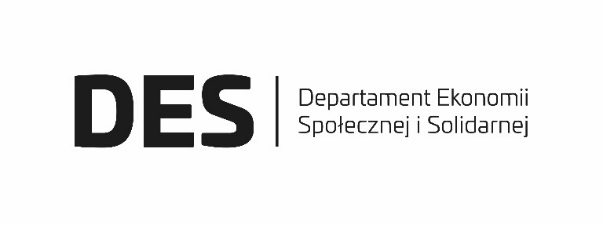 Kluczowe obszary – innowacje społeczne i gospodarcze
Nowa perspektywa finansowa powinna w szczególność zapewniać warunki do ekonomizacji PES i rozwoju PS.
Konieczna będzie modyfikacja dedykowanego systemu wsparcia tak aby w większym stopniu sprzyjał on inkubacji i wspomaganiu działania funkcjonujących już przedsięwzięć. 
Ważne aby wsparcie ES pozwalało na realizację innowacji społecznych i gospodarczych (także dzięki środkom na inwestycje), tak aby wzrost zatrudnienia osób wykluczonych opierał się na stabilnym ekonomicznym fundamencie.
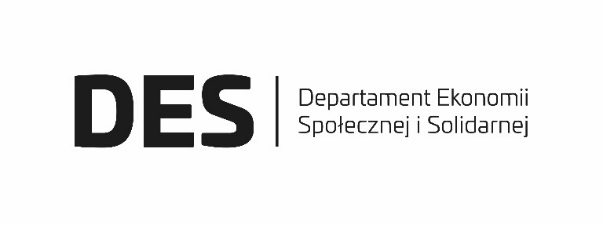 Koordynacja
Koordynacja rozwoju ES przebiega obecnie w trzech płaszczyznach:
Regionalnej – w zakresie zgodności nowych i aktualizowanych RPRES z KPRES,
Krajowej – w zakresie uwzględnienia ES jako istotnego instrumentu wspierającego spójność społeczną i zrównoważony rozwój w sektorowych programach i strategiach (dotyczących np.: rozwoju regionalnego, osób niepełnosprawnych, osób starszych),
Europejskiej – w zakresie przeglądu śródokresowego oraz programowania perspektywy 2021-2027.
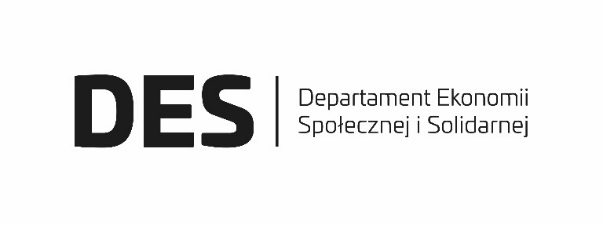 Dziękuję za uwagę!

Kamil Bobek
Zastępca Dyrektora
Departament Ekonomii Społecznej i Solidarnej
Ministerstwo Rodziny, Pracy i Polityki Społecznej
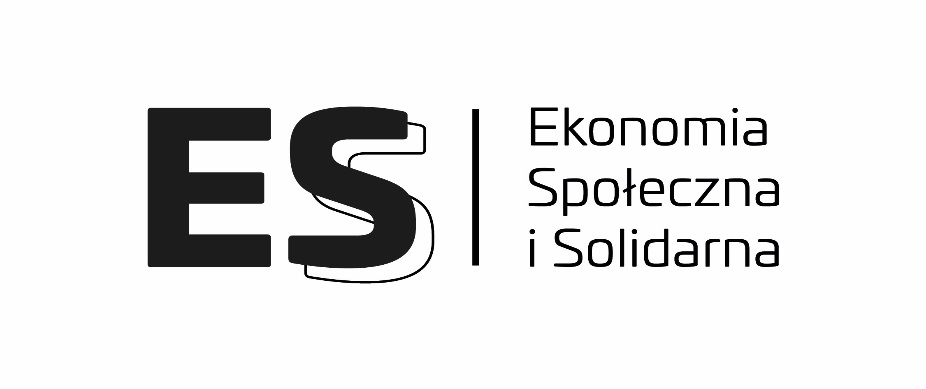 ekonomiaspoleczna@gov.pl
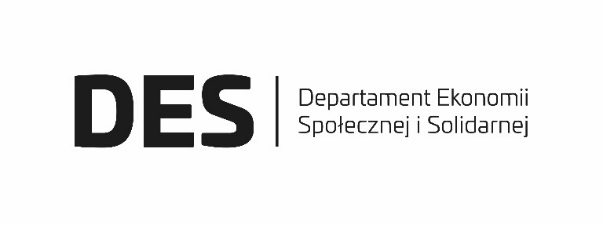